Копилка 
Занимательных
Кроссвордов

УЧИТЕЛЬ: БОБРОВА А.В.
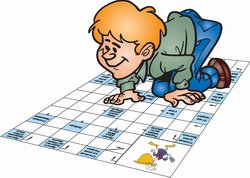 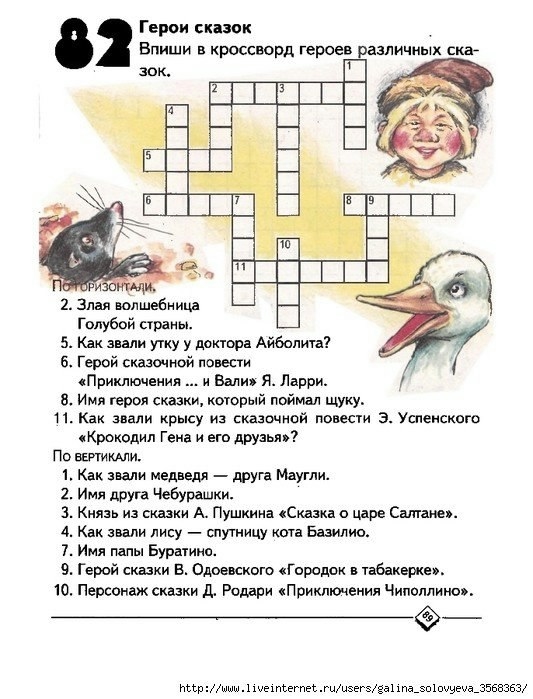 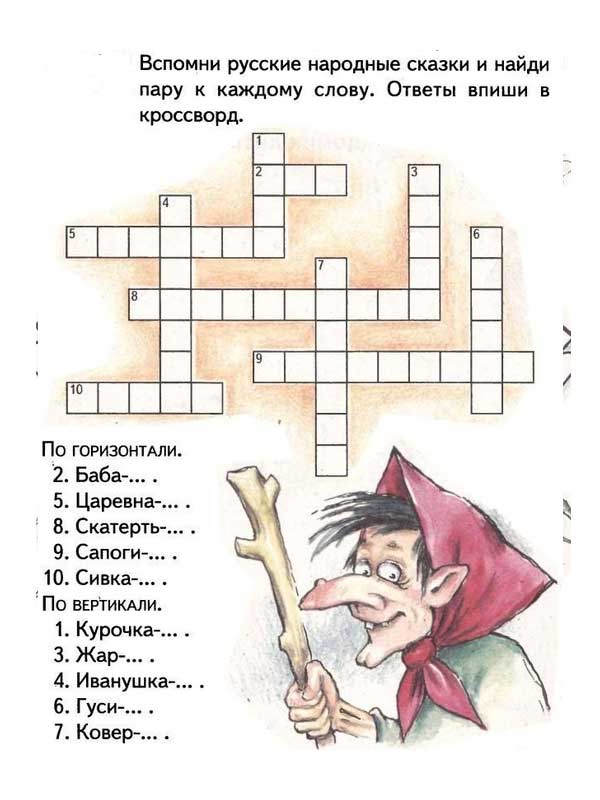 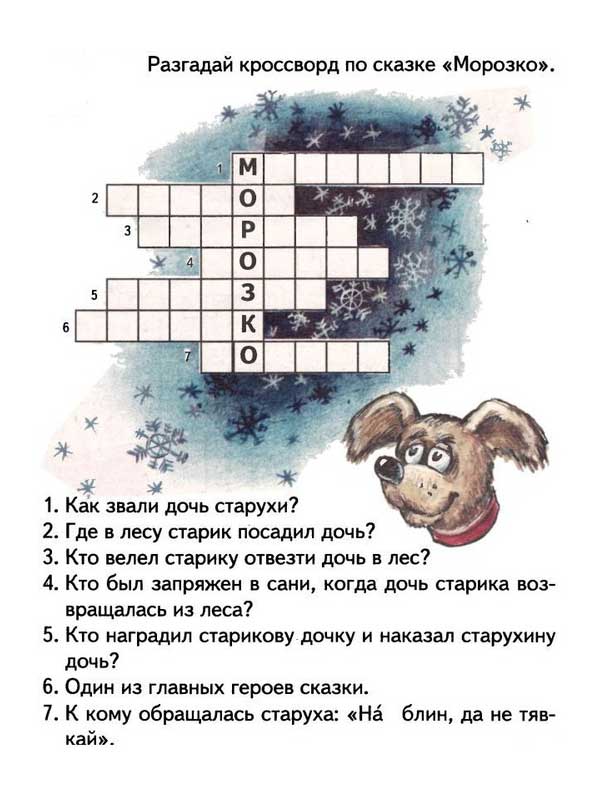 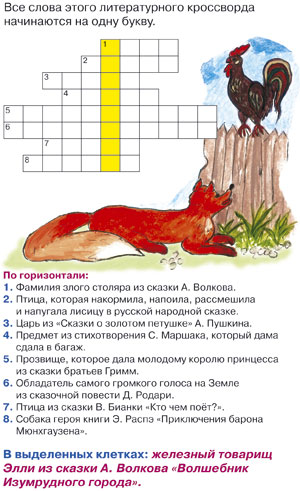 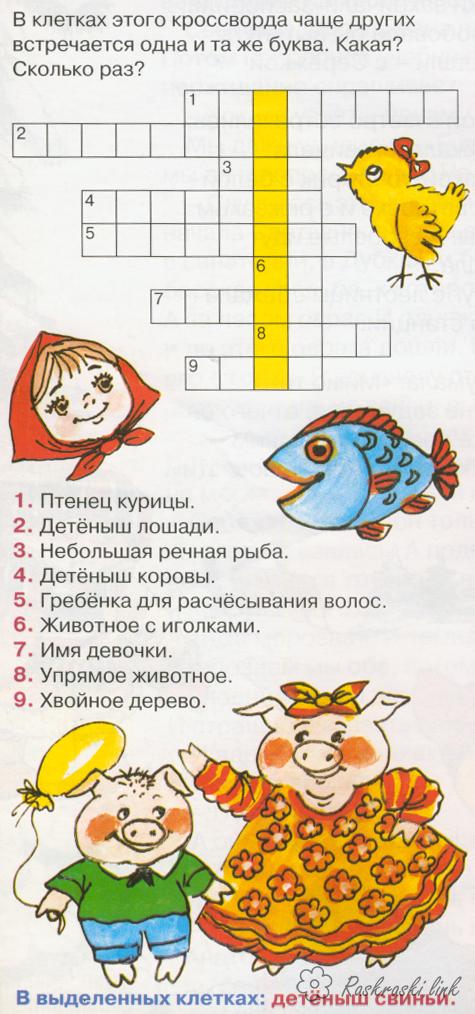 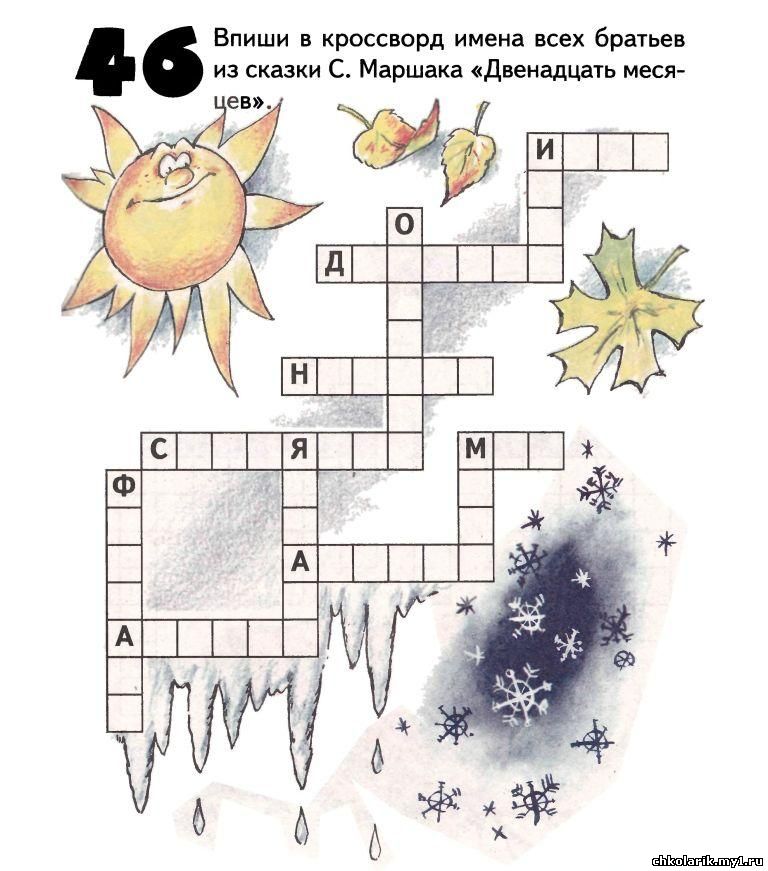 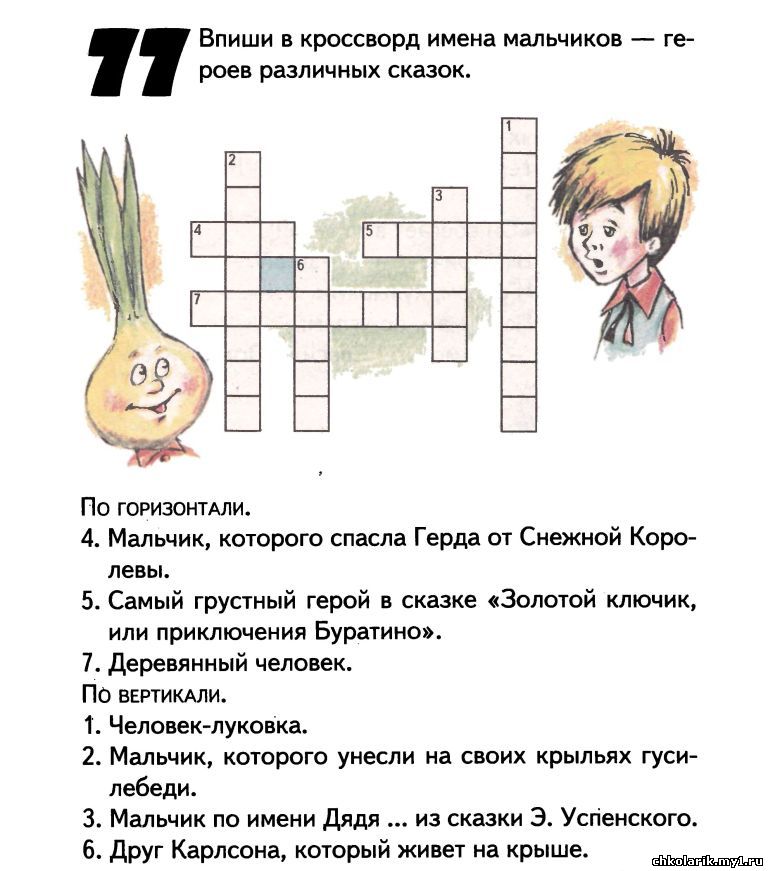